INSTRUCTIONAL DESIGN Easy and Impactful
Should learning be like this?
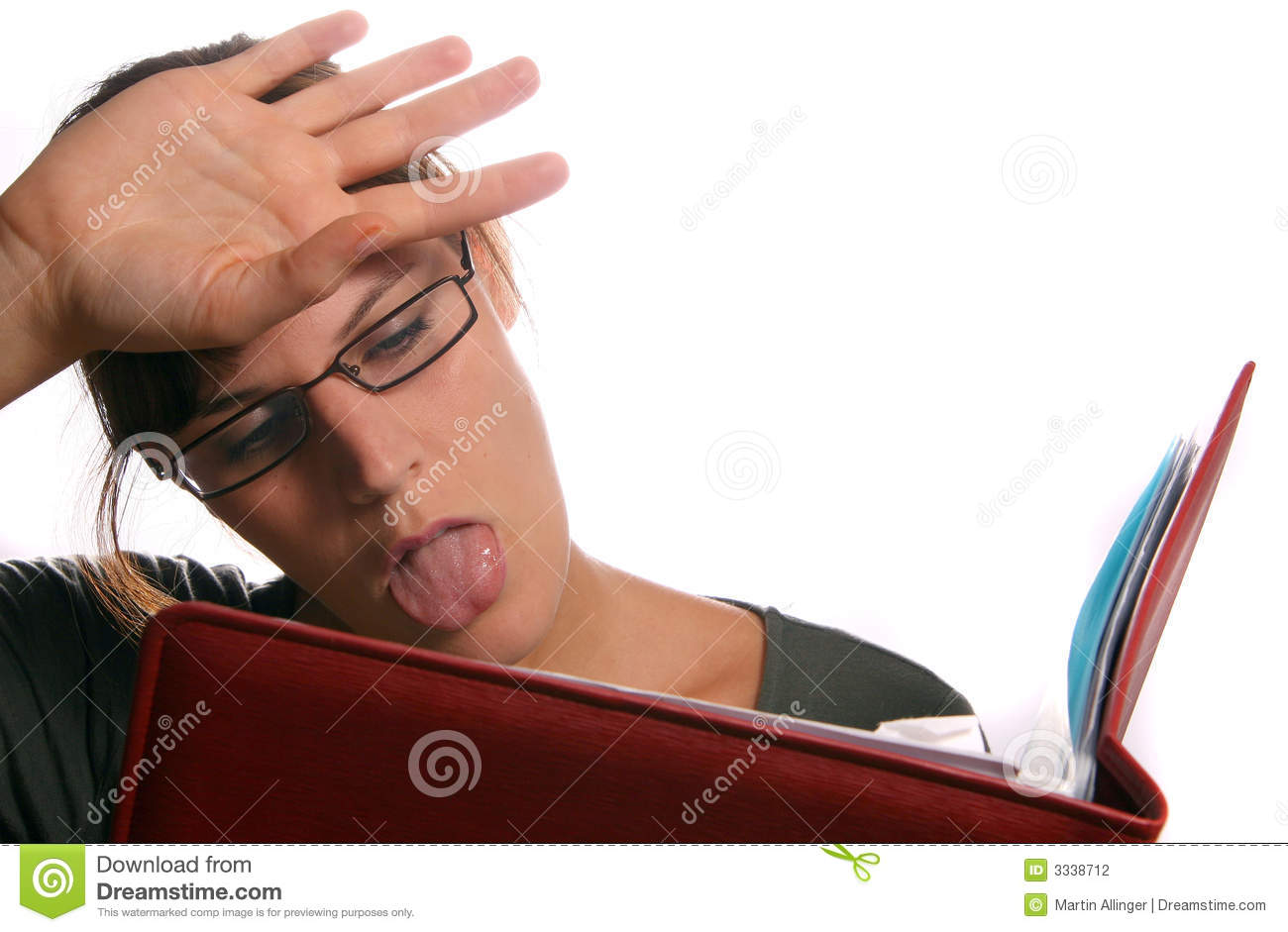 Learning is easy, enjoyable and effective
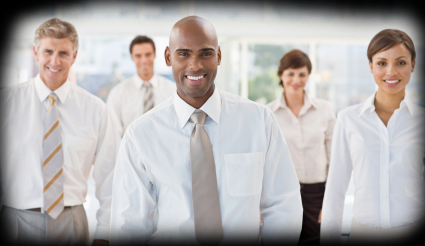 Learning
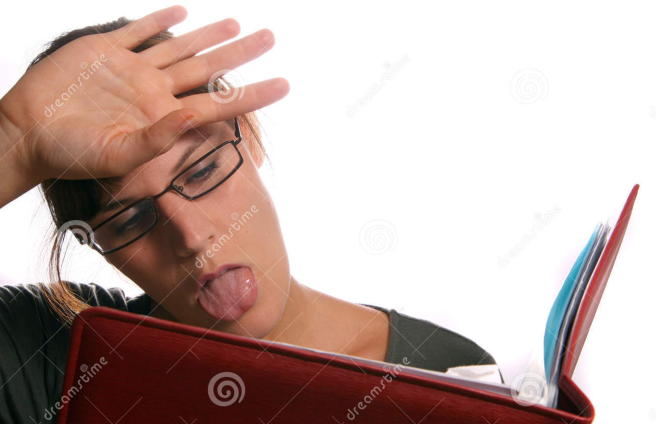 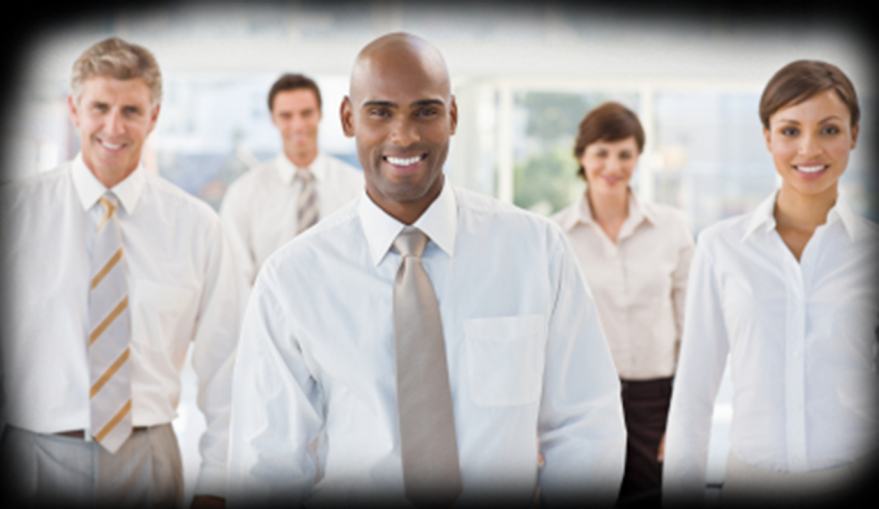 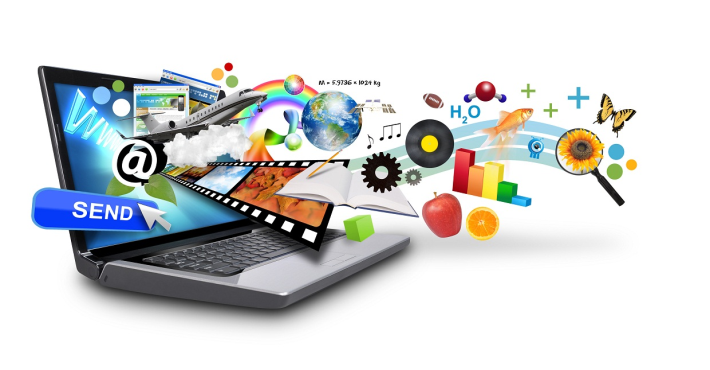 Instructional Design
Expected Change
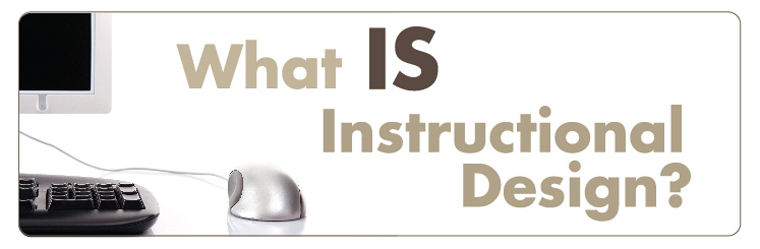 "identify the skills, knowledge and the attitude GAPS of a targeted audience and to create, select and suggest learning experiences that close this gap"  (Connie Malamed)
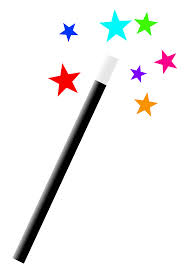 Make learning easier and more effective
Instructional Design
Make learning easier and more effective
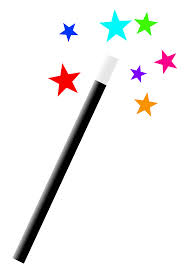 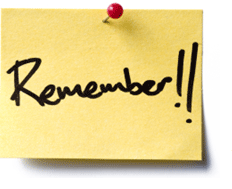 Learning Objectives
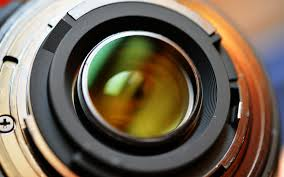 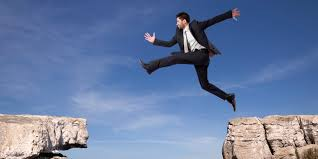 Learner oriented, Action, SMART
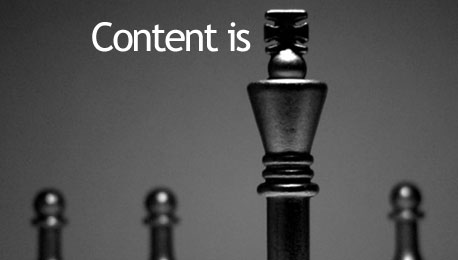 King
Keep it Simple and Relevant
[Speaker Notes: Language, visuals]
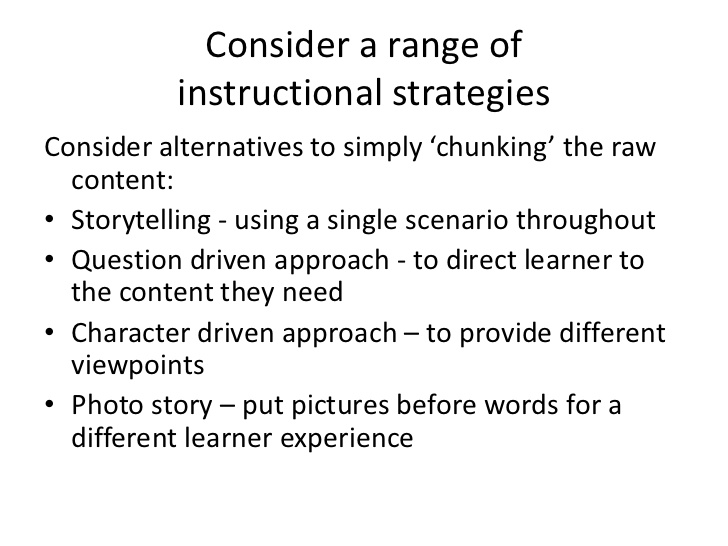 Types of information
Provide Learning Guides
Questions
????
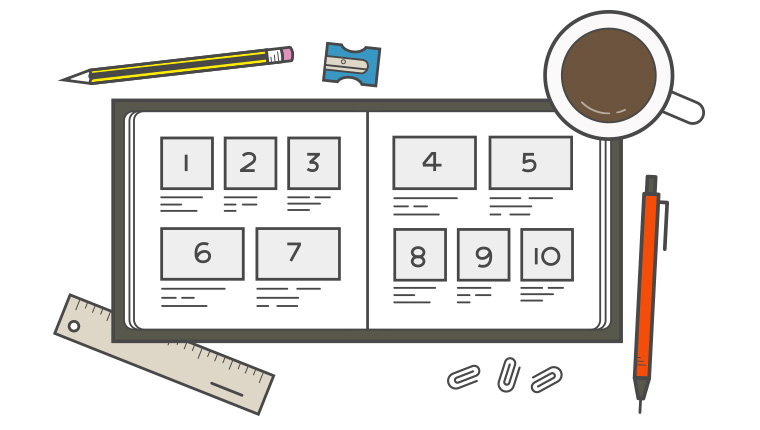 Quizzes
Audio Visuals
Activities/ interaction
Worksheets
Graphs/charts/tables
Organization
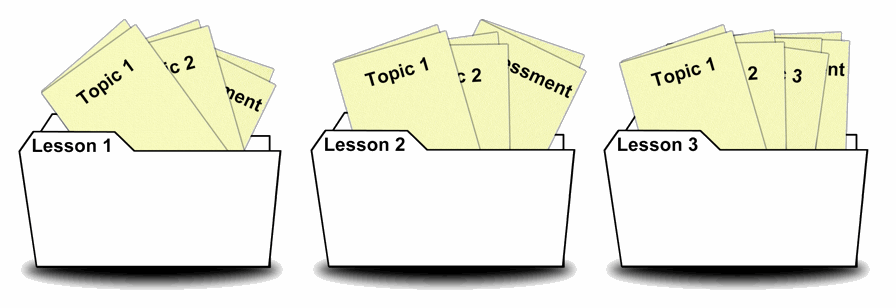 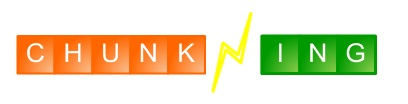